Nitrogen Management
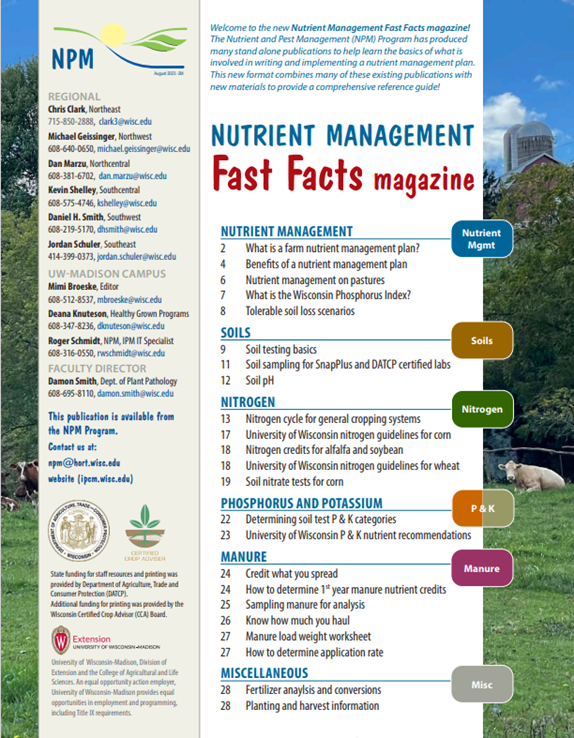 Following Along in Fast Facts?
Nitrogen: Pages 13-19 in Nutrient Management Fast Facts
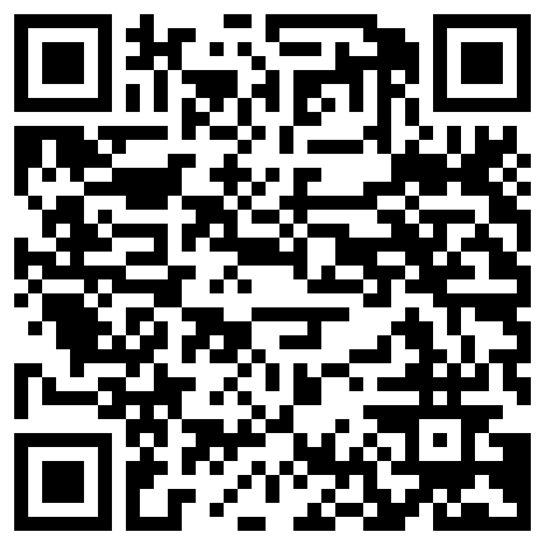 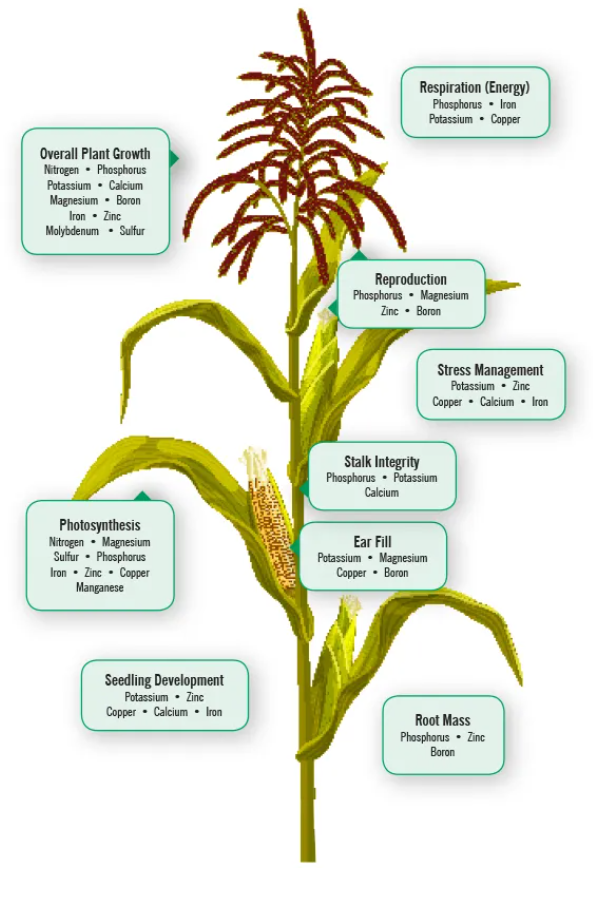 Function in Plants
Plants uptake more nitrogen (N) than any other element
N is essential for many plant cell structures such as:
Protein 
Chlorophyll
Nucleic acids in DNA
Enzymes  
Plant available forms of N are ammonium (NH4+) and nitrate (NO3-)
Image from Nachurs Nutrient Function & Interactions (nachurs.com)
[Speaker Notes: N1.1.1  Plants absorb more nitrogen than any other element. It is essential for structural, genetic and metabolic compounds in plant cells. ​
N1.1.4  Plants use nitrogen in the ammonium (NH4+) and nitrate (NO3-) forms.]
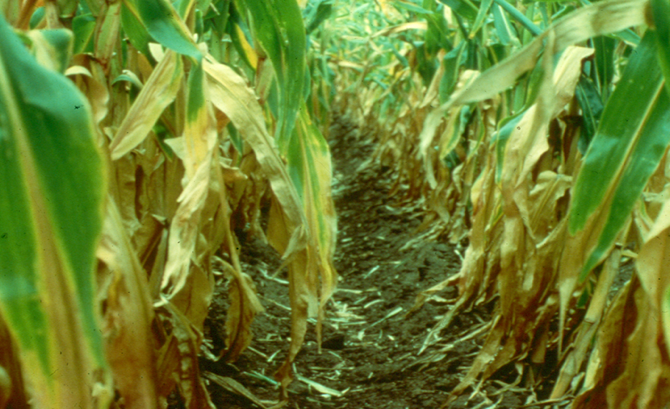 Function in Plants
Nitrogen is mobile in the plant
Deficiency symptoms (yellowing) occur in older leaves.
Excessively green plants at the end of summer can indicate too much nitrogen was available to the plant.
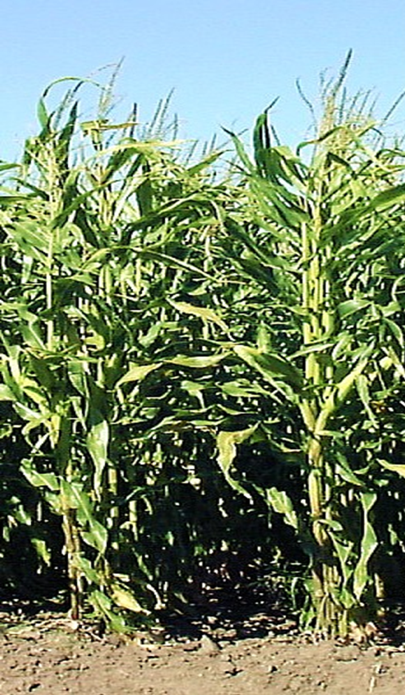 [Speaker Notes: N1.1.2  Nitrogen deficiency symptoms (yellowing) occur in older leaves. ​
N1.1.3  Excessively green plants at the end of summer can indicate too much nitrogen was available to the plant. ​]
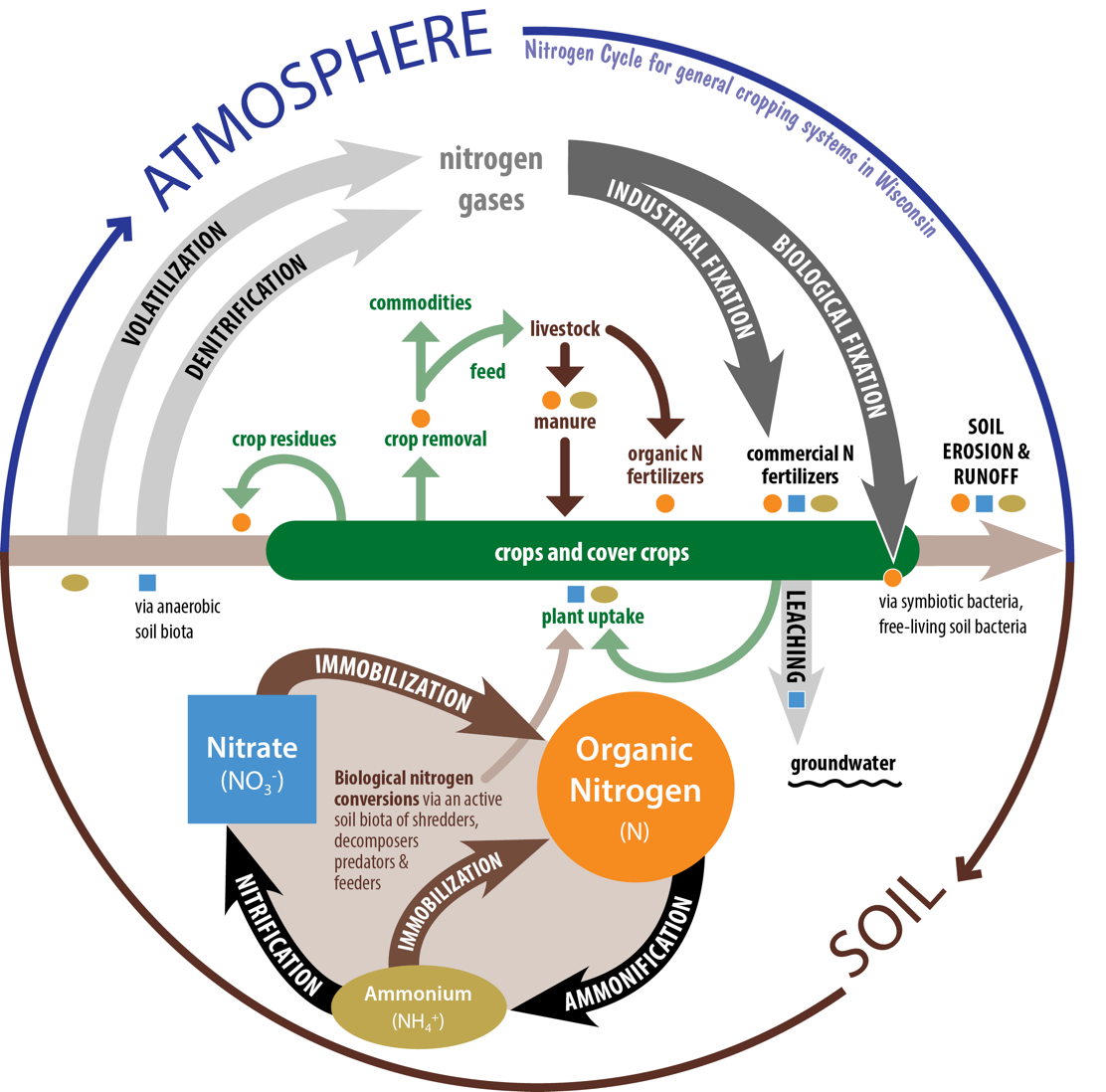 N2
The Nitrogen Cycle
[Speaker Notes: N1.2.1  Nitrogen is present in several forms, some available and some not available for plant uptake.​
N1.2.2  Nitrogen is added into an agricultural system via biological fixation by legume plants, soil organic matter, crop residue, manures and biosolids, commercial fertilizer, and atmospheric fixation and deposition. ​
N1.2.3  During the normal nitrogen cycle, nitrogen can be lost via denitrification, volatilization, leaching, and NH4+ fixation. ​
N1.2.4  Nitrogen losses in an agronomic cropping system include harvest, leaching, runoff and erosion.


Atmosphere contains 78% nitrogen as N2 gas - Plants cannot use this N directly
Plants use N in ammonium (NH4+) and nitrate (NO3-) forms
Nitrogen from air must be converted for plant use
Biological fixation (Rhizobia bacteria and legumes)
Chemical fixation (fertilizers)
Nitrogen can also be provided through Soil Organic Matter]
Nitrogen Reactions
Biological fixation (symbiotic)
Atmospheric N2 				Legume Plant N
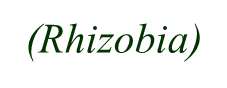 (Soil Temp. > 50 degrees F)
[Speaker Notes: This process is time and temperature dependent.
Process begins with soil temps > 50 degrees F and accelerates with warmer temps.]
Nitrogen Reactions
Biological fixation (symbiotic)
Chemical / industrial fixation

	   Atmospheric N2 + CH4	          		NH3


			NH3			                           N fertilizers
natural gas
ammonia
ammonia
Nitrogen Reactions
Biological fixation (symbiotic)
Chemical / industrial fixation
Mineralization (ammonification)

		 Soil Organic N 	    		     NH4+ - N
ammonium
(Soil Temp. > 50 degrees F)
[Speaker Notes: Most Wis. soils are 1-5% organic matter, organic soils range from 20-50+%.
About 2-3% of soil OM decomposes annually.
Process begins with soil temps > 50 degrees F and accelerates with warmer temps.]
Nitrogen Reactions
Biological fixation (symbiotic)
Chemical / industrial fixation
Mineralization (ammonification)
Nitrification

		NH4+ 					NO2- + H+

		NO2- 				             NO3-
ammonium
nitrite
soil bacteria
nitrate
nitrite
(Soil Temp. > 50 degrees F)
[Speaker Notes: Process begins with soil temps > 50 degrees F and accelerates with warmer temps.]
Nitrogen Reactions
Biological fixation (symbiotic)
Chemical / industrial fixation
Mineralization (ammonification)
Nitrification
Immobilization
		NO3- or NH4+ 			    Organic N
soil bacteria
inorganic N
(Soil Temp. > 50 degrees F)
[Speaker Notes: Immobilization is the conversion of plant-available nitrate or ammonium organic, unavailable N. This is caused when carbon-rich residues are added to soil. Bacteria that consume the residue temporarily tie up the available N. This N is eventually released as the organic matter decomposes. 
Process begins with soil temps > 50 degrees F and accelerates with warmer temps.]
Carbon:Nitrogen Ratio Effects on N Release
C:N ratio less than
C:N ratio more than
< 20:1
> 30:1
will release N
will tie-up N
Alfalfa hay: 12:1
Rotted manure: 15:1
Corn stalks: 60:1
Straw: 80:1
NM Fast facts magazine pg. 16
Nitrogen Reactions
Biological fixation (symbiotic)
Chemical / industrial fixation
Mineralization (ammonification)
Nitrification
Immobilization
Denitrification
		NO3- 				N2 + N2O
soil bacteria
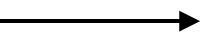 wet soils
low oxygen
nitrate
gases lost to air
(Soil Temp. > 50 degrees F)
Nitrogen Loss:  Denitrification
Practices favoring loss	       Practices minimizing loss
Poorly drained, poorly aerated soils
Ponded, waterlogged soils
2-3 days of standing water can cause most of the nitrate-N to be lost.
Sidedress N applications on soils that are often wet
Use a nitrification inhibitor with preplant N applications to soils that are often wet.
Nitrogen Loss:  Leaching
Practices favoring loss	       Practices minimizing loss
Use ammonium fertilizers (anhydrous, urea, ammonium sulfate)
Delay applications (split, sidedress)
Coarse-textured soils (sands)
Nitrate-N fertilizers (UAN, ammonium nitrate)
Significant rainfall after application
Nitrogen Loss:  Ammonia Volatilization
Practices favoring loss	       Practices minimizing loss
Incorporate/inject or rainfall/irrigation after application
Maintain soil pH
Urease inhibitors (ex. Agrotain) to reduce loss from urea fertilizers
Economic benefit from inhibitors is uncertain
Winter applications of urea susceptible to loss
Preplant applications of urea on sands should be avoided
No rain or irrigation after application
Crop residue on the soil surface
High temperatures
High soil pH
Low clay & organic matter (low CEC)
Initially moist soil followed by drying
[Speaker Notes: CEC = cation exchange capacity = ability of soil to hold (+) charged cations, like NH3+]
Nitrogen Recommendations and Crediting
Goals of Nitrogen Management
Avoid environmental risks due to above-optimum N use
Maximize economic return with optimum N rates
Economic Optimum N Rate (EONR)
=
Economic return 
Crop recovery of N
Potential for N loss
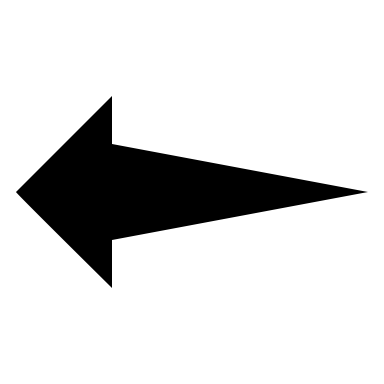 As N Rates Align with EONR
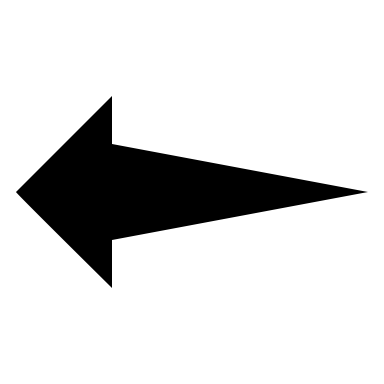 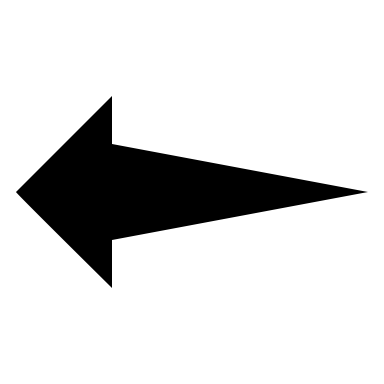 UW Nitrogen Recommendations for Corn
Based on:
Corn & nitrogen prices
Soil yield potential
Soil texture (sands vs. others)
Previous crop
Irrigation (sands and loamy sands)
**Not Corn Yield Goal**
Price Adjusted N Guidelines for Corn
Maximum Return to N (MRTN)
Flexibility in rates based on economics
Cost of N
Price of Corn
Cropping Systems approach
Corn after soybeans, small grains
Corn after corn, forage legumes, green manures, etc.
Multi-state, regional approach
WI, IA, IL, MN, OH, IN, MI
[Speaker Notes: N2.1.1  University of Wisconsin uses a MRTN philosophy for base nitrogen recommendations for corn and wheat. MRTN stands for Maximum Return to Nitrogen, which determines N rate that provides for maximum economic return based on both the cost of N and an anticipated crop price.]
Determining MRTN Example
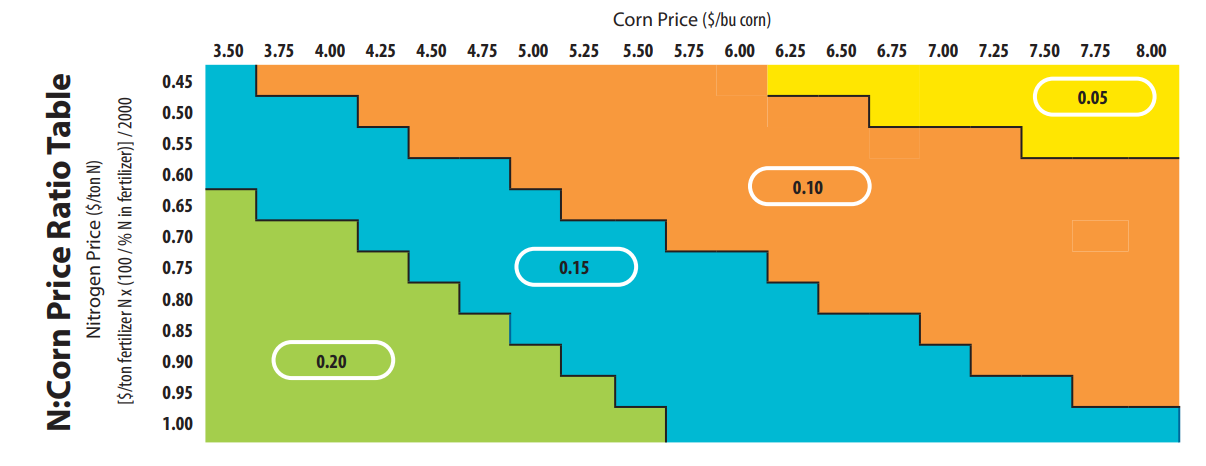 NM Fast facts magazine pg. 17
[Speaker Notes: N2.1.2  A MRTN example: First determine your nitrogen to corn price ratio. If nitrogen is $0.60/lb and the projected price for corn is $4.50 bu/ac, the ratio would be .15 (blue). If your  field’s soil has high yield potential and the previous crop was corn, then the range for the recommended N rate is 135-160 lb/A.  In the notes section, there are further considerations to take into account in refining the recommendation.]
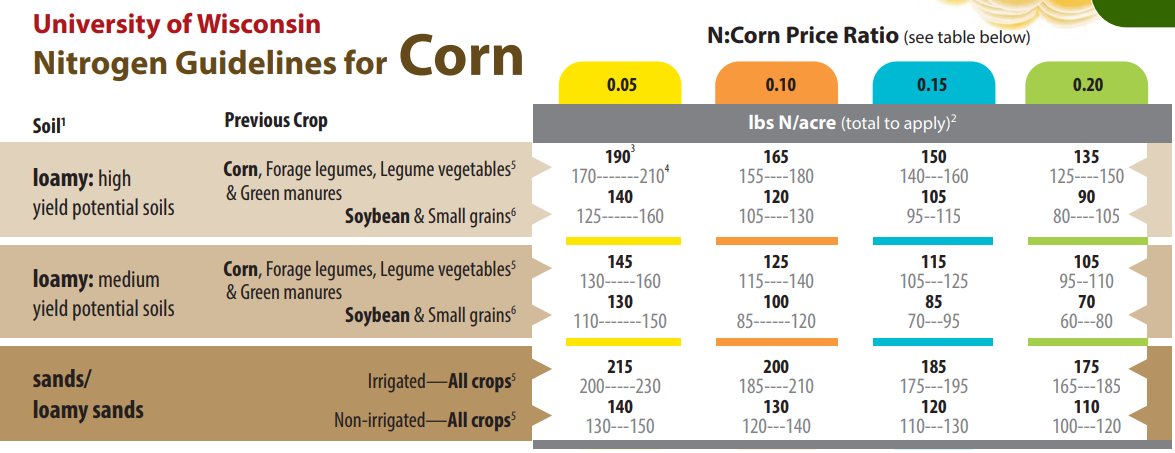 NM Fast facts magazine pg. 17
[Speaker Notes: Notes from the card image: 
- These N recommendations include N in starter
- The profitability range within $1/acre of MRTN rate
- Subtract N credits for legumes or manure]
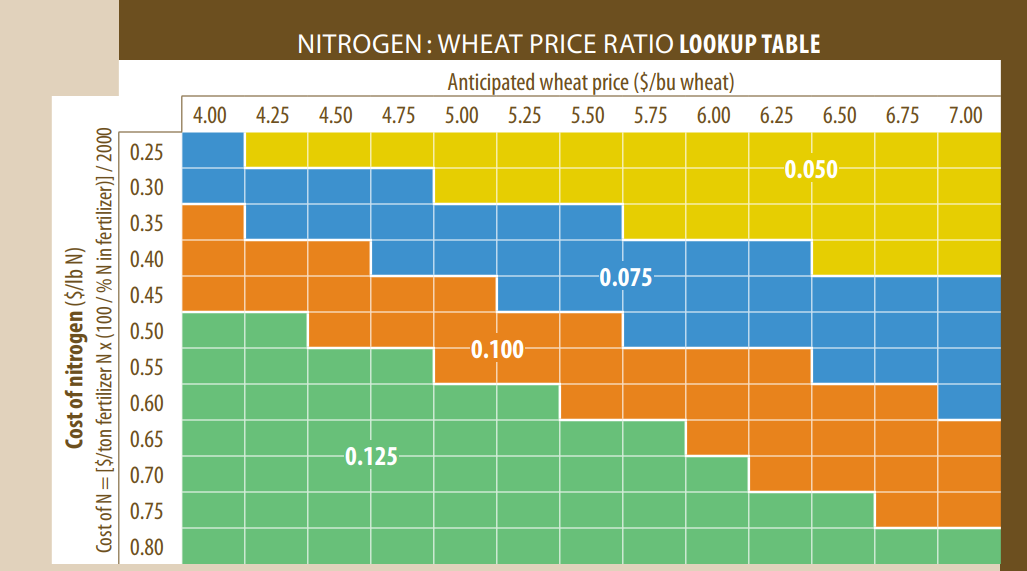 NM Fast facts magazine pg. 18
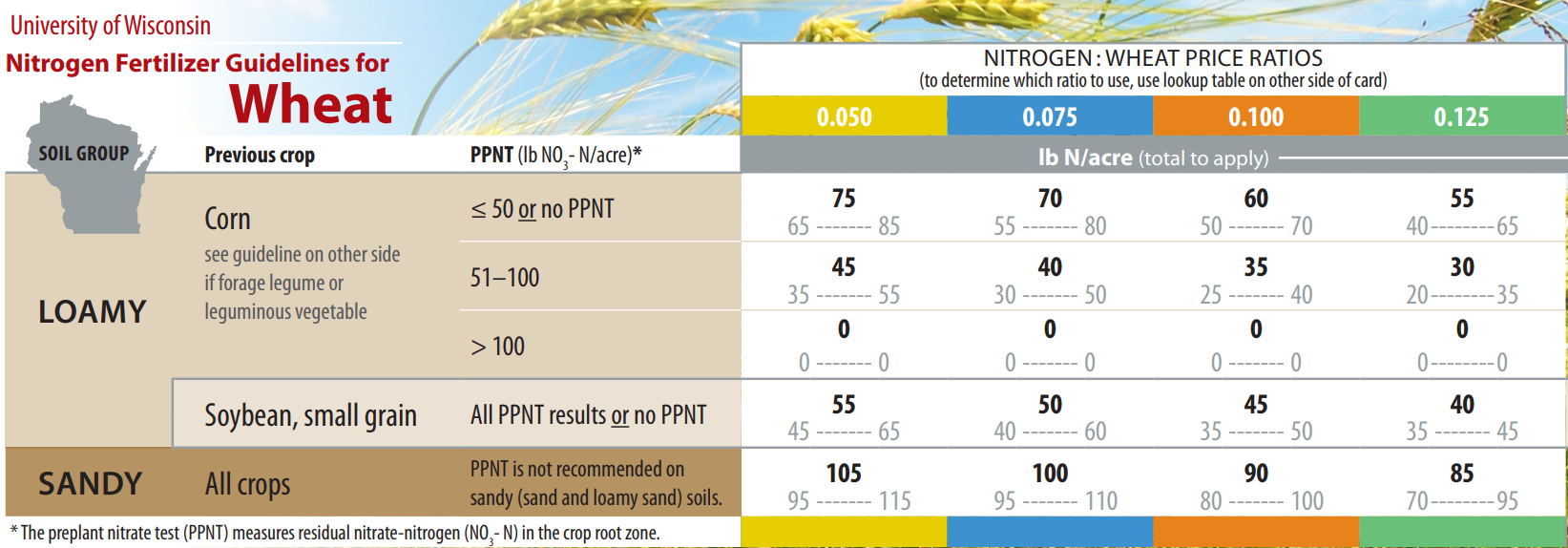 NM Fast facts magazine pg. 18
Manure Nitrogen Considerations
Manure considerations
Manure contains valuable nutrients (N, P, K)
N in manure is in two forms
Plant available N
Organically-bound N
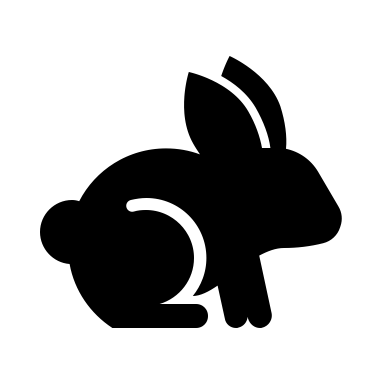 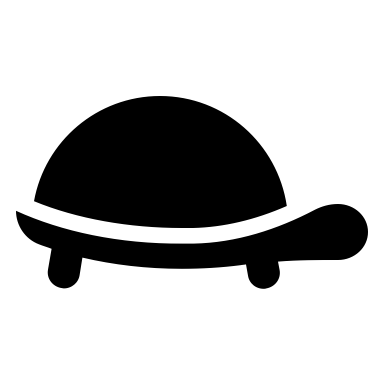 If You Are Going To Use Manure as a Fertilizer…
Treat It Like
A Fertilizer!
[Speaker Notes: N2.2.1  Manure contains valuable nutrients including plant available nitrogen (nitrate and ammonium forms) and organically-bound nitrogen that is not immediately available but becomes available over time.​
N2.2.2  It is essential if applying manure to fields that the nutrients in the manure are credited against base fertilizer recommendations. ​

Commercial fertilizer applications to fields provide nutrients to crops.
Manure applications to fields provide nutrients to crops.]
Need to Properly Credit Manure Nutrients
Available nutrient content
Book values
Laboratory analysis
Manure application rate
Uniform application
Total manure production
[Speaker Notes: N2.2.4  Book value averages can be used to estimate nutrients in manure or manure can be sampled and tested to determine nutrient values.



Determination of the amount of manure generated by a farm is a component of nutrient management planning - particularly if one is planning manure applications in advance. 
Estimates of a farm’s manure production are also required for NM plans meeting the 590 standard. The information is also needed when designing manure storage facilities. 
Detailed information on manure crediting can be found in the manure mgmt. module of this curriculum.]
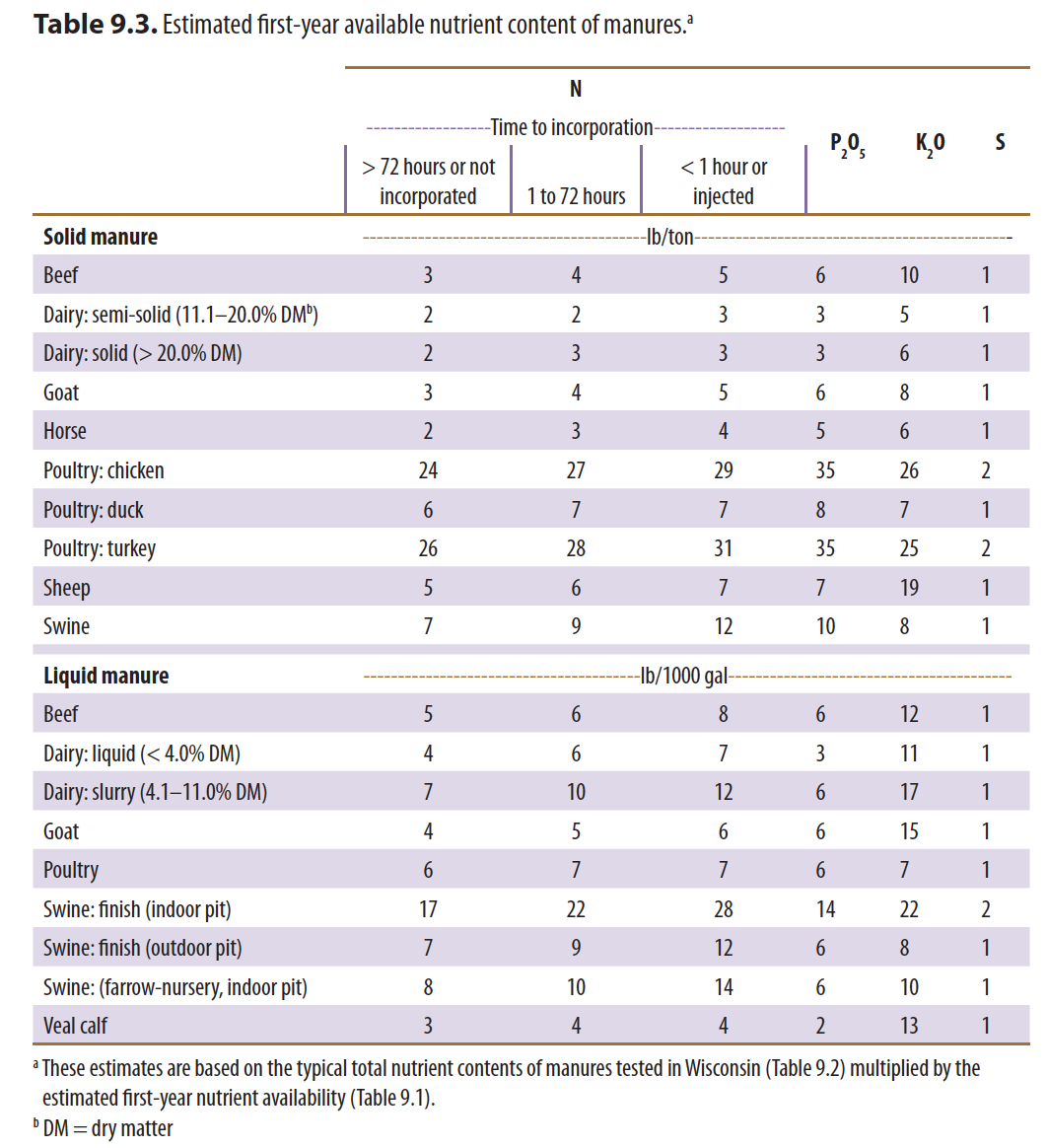 Book Value manure credits are dependent upon livestock species, manure storage method, and application method.
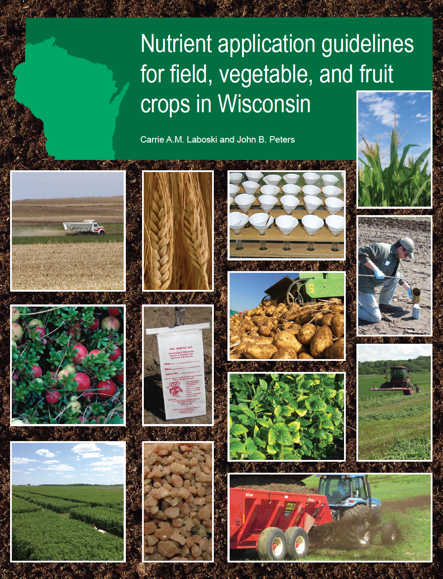 NM Fast facts magazine pg. 24
[Speaker Notes: N2.2.3  Manure nitrogen credits may change by the type of manure, storage, and application method.​]
Legume Nitrogen Considerations
[Speaker Notes: N2.3.3  A legume credit example: the crop being grown the first year after terminating a good (70-100% stand density) alfalfa stand with greater than 8 inches of regrowth on medium-textured soil should have 190 lb/a nitrogen subtracted from the base N recommendation. ​
N2.3.4  With the MRTN approach to nitrogen recommendations for corn, any soybean nitrogen credit is accounted for in the base recommendation.  ​]
Legumes and the biological fixation of Nitrogen
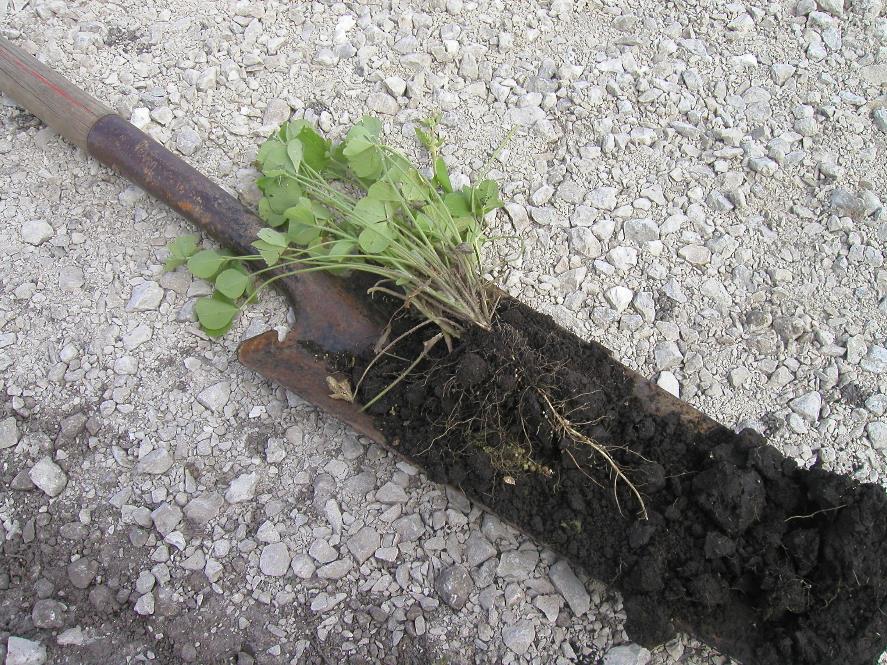 N Fixation via Rhizobia (bacteria) that live symbiotically with legume roots – Nodules
Seeds of legume species should be inoculated with the correct rhizobia bacteria (inoculant)
Photo: Kevin Shelley
[Speaker Notes: N2.3.1  Legumes interact with soil bacteria to biologically fix nitrogen for the plant. After the legume is harvested, there is still plant-available nitrogen in the soil for the next crop. This nitrogen needs to be credited to the base N recommendation.​]
Legumes
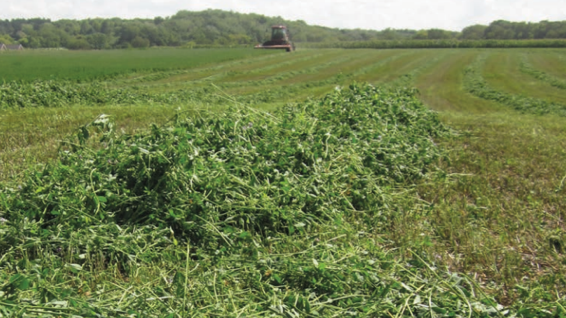 Nitrogen credits depend on:
Crop type (Alfalfa, Soybean, Clover, etc…)
Soil texture (sands vs. others)
Harvest management 
Stand density
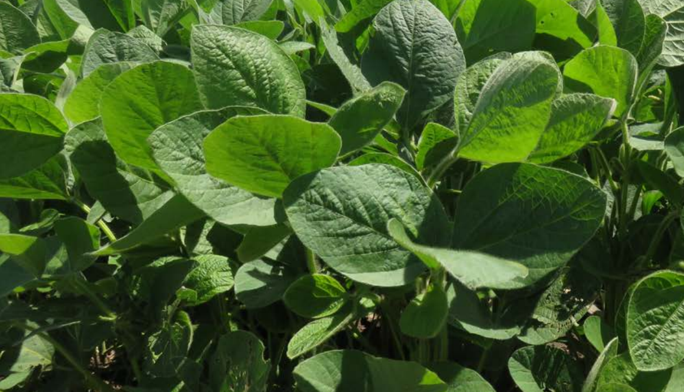 [Speaker Notes: N2.3.2  The amount of nitrogen credited varies by the legume crop, stand density, soil type, and harvest management.​]
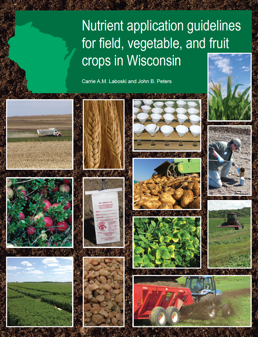 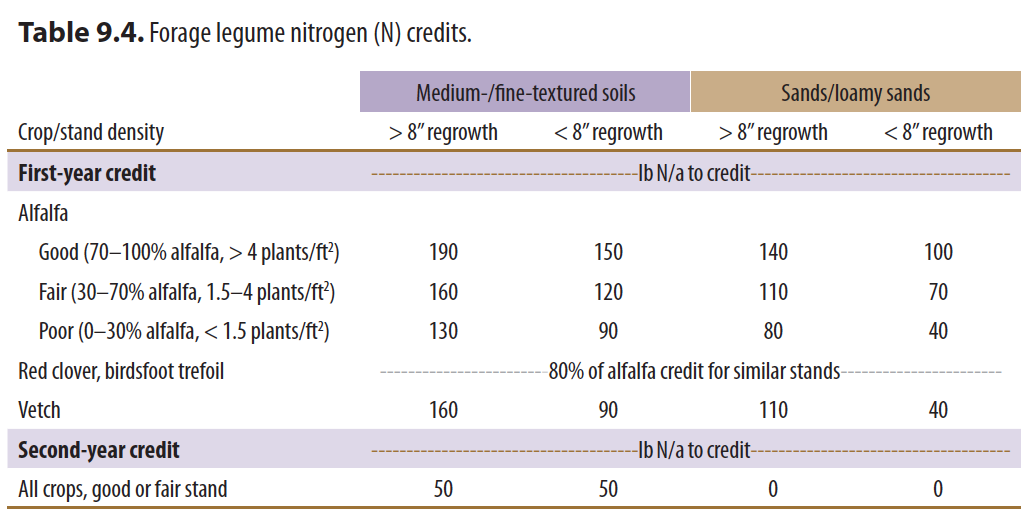 NM Fast facts magazine pg. 18
What about soybeans?
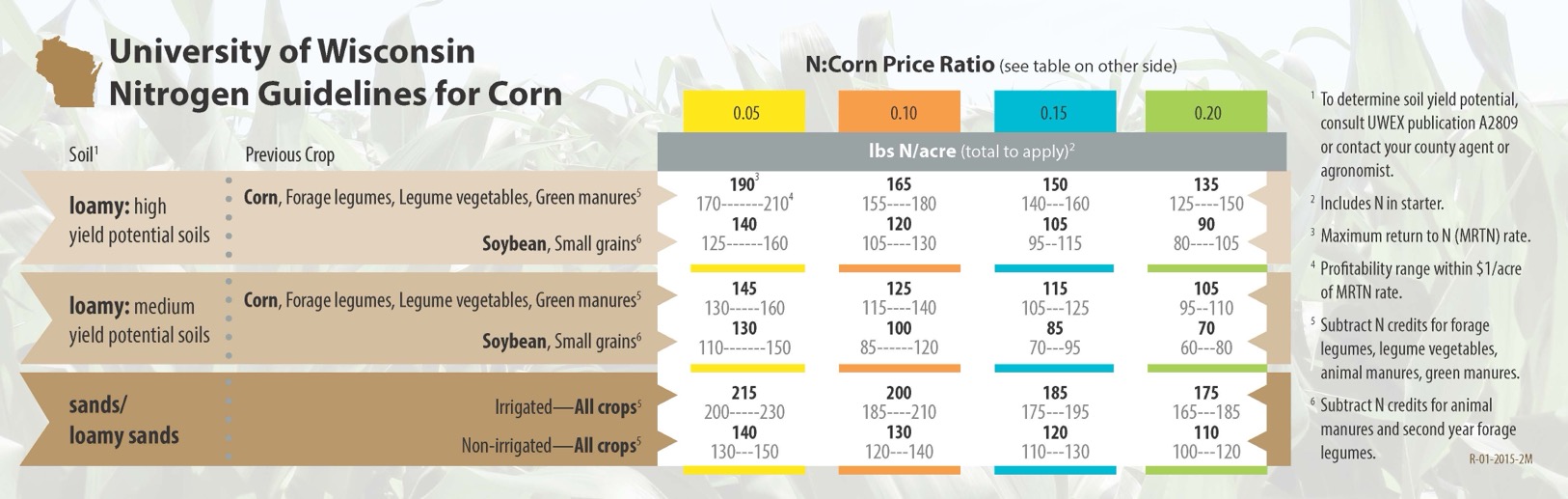 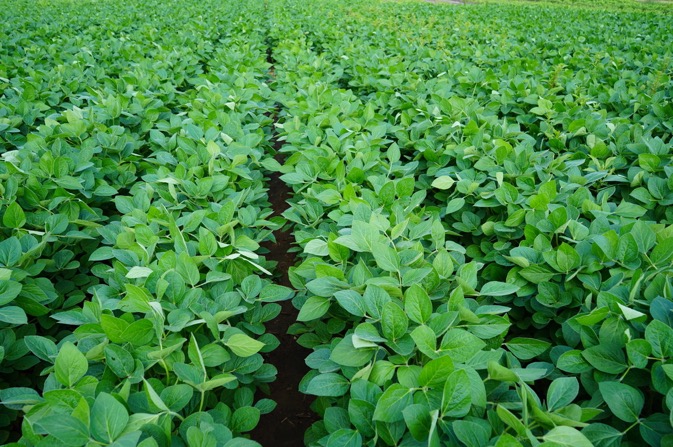 MRTN incorporates an adjustment for corn following soybean to credit the nitrogen available following soybean
N crediting example
Nutrient Crediting – Corn Silage
Other Nitrogen Credit Considerations
Manure applied in the fall retains a full nitrogen credit the following spring.
Legume hay killed in the fall retains the same credit as hay killed in the spring.
A cool spring may delay release of nitrogen and cause an early-season nitrogen deficiency.
[Speaker Notes: Lower temperatures delay N conversions to nitrate - which is the most mobile form of N.
Remember: The assumption of 70% loss of N (total vs. available). (i.e. Losses of N are accounted when determining N credits.) 



N credits are present regardless of the methods used to kill the stand  - tillage, herbicide, winter-kill, etc.
Remember mineralization is temperature dependent. A cool spring may cause early season N deficiency symptoms. In almost all years, the corn will catch up as N is released with warmer temperatures.
Also remember N leaches. Abundant precipitation in the spring has the potential to result in loss of N - regardless of the source.]
Adjusting Base Nitrogen Recommendations
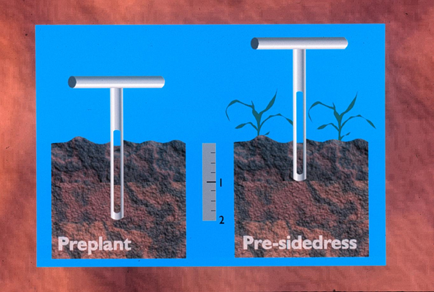 Soil Nitrate Tests for Corn
Two options:
Preplant soil nitrate test (PPNT)
Pre-sidedress soil nitrate test (PSNT)

Agronomic & environmental benefits

Predicts corn N needs
Site- and year-specific
Fast Facts NM Magazine pgs. 20 + 21
[Speaker Notes: Both tests measure soil nitrogen (in the nitrate form) that has carried over from the previous growing season and is available to this year’s crop.]
Preplant Soil Nitrate Test (PPNT)
Measures residual (carry-over) nitrate
Corn after corn
Medium- and fine-textured soils
Normal or below normal rainfall
Available N exceeds crop need

Not applicable on sands, loamy sands 
PPNT credits should be subtracted from MRTN recommendations
Rotation:
PPNT
Corn after Corn
Corn after Soybean
Corn after Alfalfa
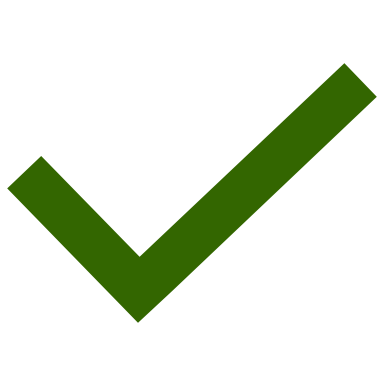 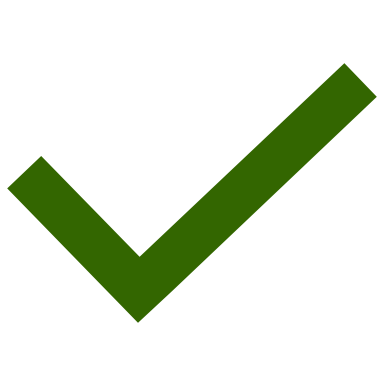 X
[Speaker Notes: N3.1.1  The PPNT assesses nitrate carry-over from the previous growing season and is used to adjust preplant or sidedress 
N application rates for corn and wheat. 
N3.1.2  PPNT soil samples are collected in the early spring after frost has dissipated and prior to planting or any preplant 
applications of N. PPNT samples are collected in 0 to 1-foot and 1 to 2-foot depth increments from the soil profile. 
N3.1.3  PPNT credits (from lab results) should be subtracted from MRTN recommendations.]
Pre-Sidedress Soil Nitrate Test (PSNT)
Estimates N availability from organic sources
Measures N credits from manure 
Useful when manure & legume history is unknown 
Partial accounting for carry-over nitrate
Short sampling & analysis time 
Sidedress N – if needed
Rotation:
PPNT
Corn after Corn
Corn after Soybean
Corn after Alfalfa
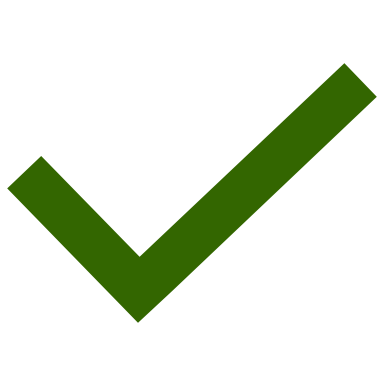 X
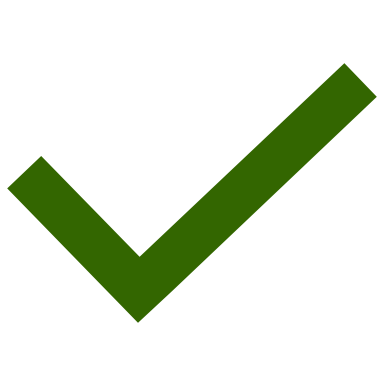 [Speaker Notes: N3.2.1  The PSNT assesses early season N mineralization, as well as N carry-over from the previous growing season and is used to adjust sidedress N application rate to corn. 
N3.2.2  PSNT soil samples should be collected when corn is at V3 to V5 (approximately 6 to 12 inches tall) or approximately two weeks before a planned sidedress N application. PSNT samples are collected from the top 1 foot of the soil profile.  
N3.2.3  PSNT credits (from lab results) should be subtracted from the MRTN sidedress recommendation. 

 
 Not used on soybeans because recommendations for corn following soybeans already account for N availability based upon the rotation effect. Therefore rates should not be adjusted using PSNT.]
Using Soil Nitrate Tests: Corn after Corn
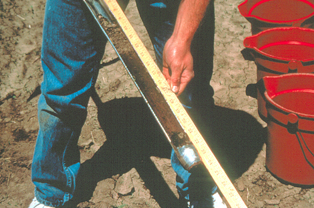 Preplant Test (PPNT)
Highest potential for carryover N
Adjust for N credits separately
Second year N credits
Manured sites

Pre-sidedress Test (PSNT)
Direct adjustment for N credits
Partial carryover measurement
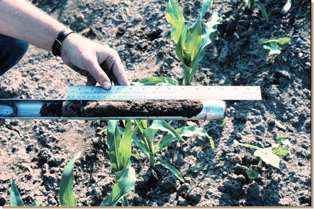 Using Soil Nitrate Tests: Manured Sites
Pre-sidedress Test (PSNT)
Direct adjustment for N credit
Confirms N credit
Useful for unknown manure application rates

Preplant Test (PPNT)
Accounts for carry-over nitrate from previous years
Separate N credit needed for current or second-year manure-N applications
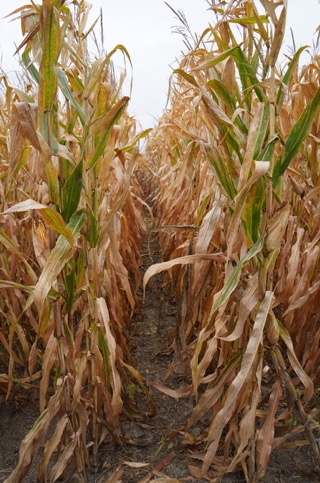 Additional Nitrogen Tests
The end of season stalk nitrate test can help evaluate current N management strategies for a field. 
Plant tissue analysis provides the concentration of N, P, K, Ca, Mg, S, Zn, Mn, B, Cu, and Fe in the plant sample. A soil sample should be collected at the same time as the tissue test.
Normalized Difference Vegetation Index (NDVI) and Normalized Difference RedEdge (NDRE) are measures of the state of plant health based on how the plant reflects light at certain frequencies. The correlation between plant color and nitrogen need are being evaluated in Wisconsin and should be researched further before using for nitrogen applications.
[Speaker Notes: N3.3.1  The end of season stalk nitrate test can help evaluate current N management strategies for a field. Plants that have received inadequate N will remove N from the lower stalk and leaves during the grain filling period, while those that have received more N than needed to attain maximum yields, tend to accumulate nitrate-N in the lower stalks at the end of the season. Test results can help modify and improve future N management strategies. 
N3.3.2  Plant tissue analysis provides the concentration of N, P, K, Ca, Mg, S, Zn, Mn, B, Cu, and Fe in the plant sample. It is important to follow crop-specific guidelines for plant sampling. These sampling guidelines include stage of growth, plant part, and sample size for diagnostic plant tissue analysis.  
N3.3.3  Normalized Difference Vegetation Index (NDVI) and Normalized Difference RedEdge (NDRE) are measures of the state of plant health based on how the plant reflects light at certain frequencies. These indexes give a full picture of chlorophyll content which is one of the main nitrogen indicators. It is important to understand that these are newer technologies and their direct application to fertilizer rate has not yet been confirmed.]
Managing Nitrogen Applications
Nitrogen Fertilizers
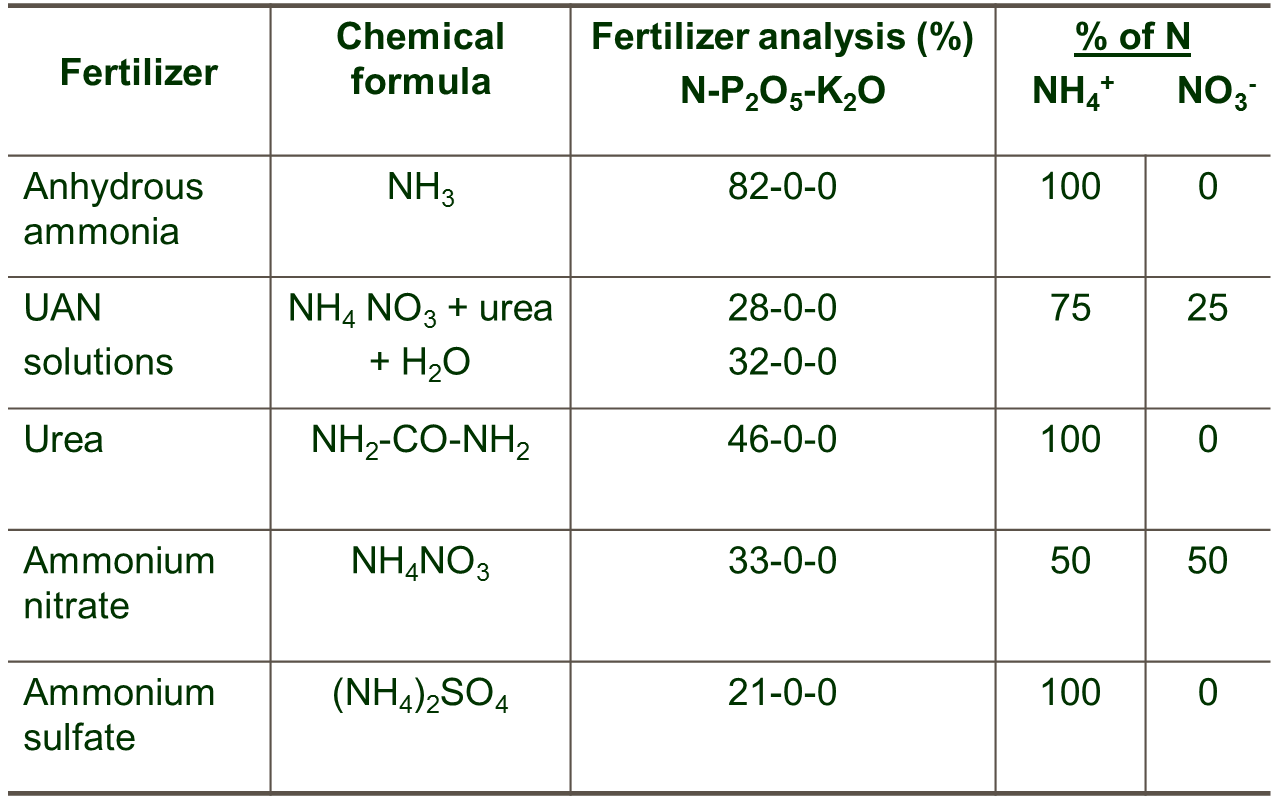 [Speaker Notes: N4.1.1  Nitrogen fertilizers commonly used in Wisconsin includes urea (46% N), ammonium sulfate (21% N), anhydrous ammonia (82% N), 28% urea ammonium nitrate (UAN), 32% urea ammonium nitrate (UAN).]
Nitrogen Fertilizers
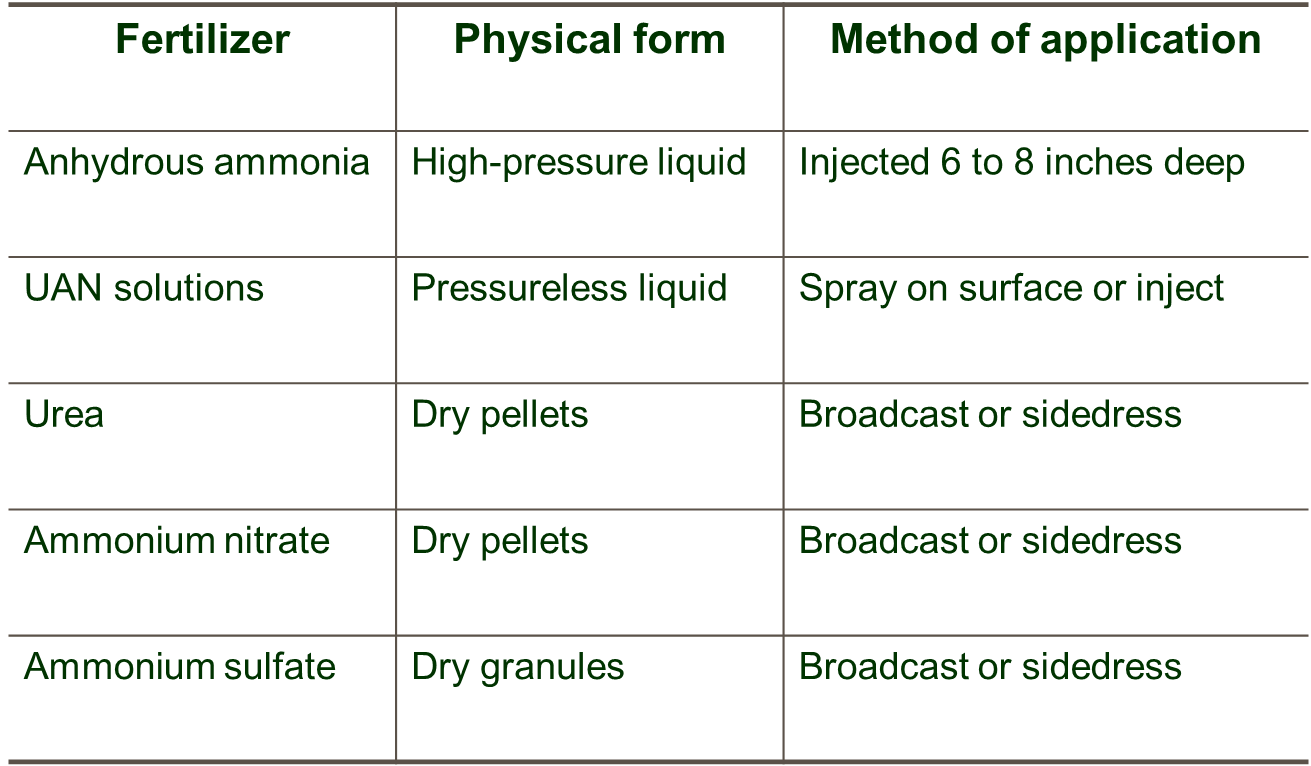 Nitrogen Fertilizers: Differences in Effectiveness?
All equally effective if losses are minimized
Flexibility in rates based on economics
Different susceptibility to loss processes
Leaching
Denitrification
Ammonia volatilization
Timing may heavily influence fertilizer purchased due to application method available.
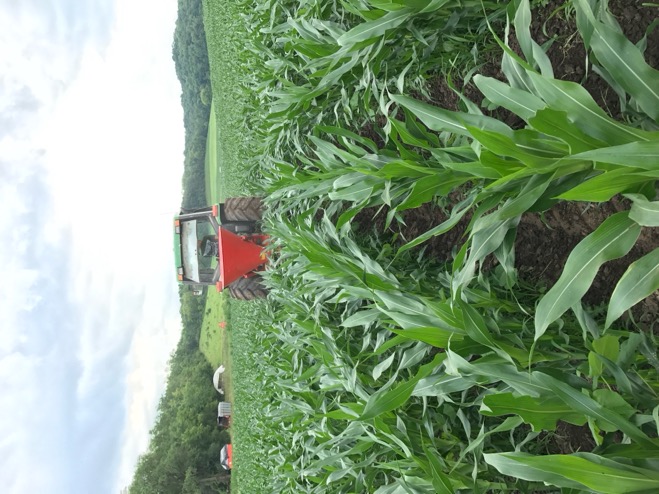 Photo courtesy of  Dan Smith
[Speaker Notes: N4.1.2  Nitrogen fertilizers are interchangeable, however, due to application methods of liquid, dry, and gas products, application timing may heavily influence fertilizer type purchased.]
Nitrogen Application Rate
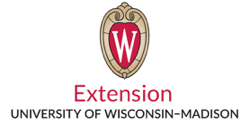 [Speaker Notes: N4.1.3  Nitrogen application rates are adjusted based on previous crop and nutrient credits from manure and legumes.]
Fertilizer Blends
Fertilizer blends commonly used to meet field crop needs.
Fertilizer blends are based on:
soil test values
application rate
crop need
fertilizer product purchased.
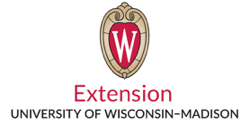 [Speaker Notes: N4.1.4  Fertilizer blends are commonly applied to Wisconsin field crops needing nitrogen and other macronutrients; these blends are based on application rate, soil test value, crop need, and fertilizer product purchased.]
Fertilizer Blends Math Example
MRTN recommends 160 lb./ac N and the soil test values indicate a need for 60 lb./ac P2O5. 
Products available: DAP- 18-46-0 and Urea- 46-0-0
60 lb./ac P2O5 / .46=  130 lb./ac DAP application
130 DAP x .18 (N in DAP)= 23 lb. N
160 lb. N (MRTN Rate) – 23 lb. (DAP) = 137 lb. N still needed
137 / .46 (N in Urea) = 298 lb./ac urea application
298 lb. urea/ac and 130 lb./ac DAP
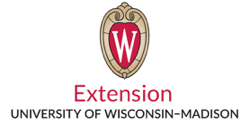 Fertilizer Calculator Available
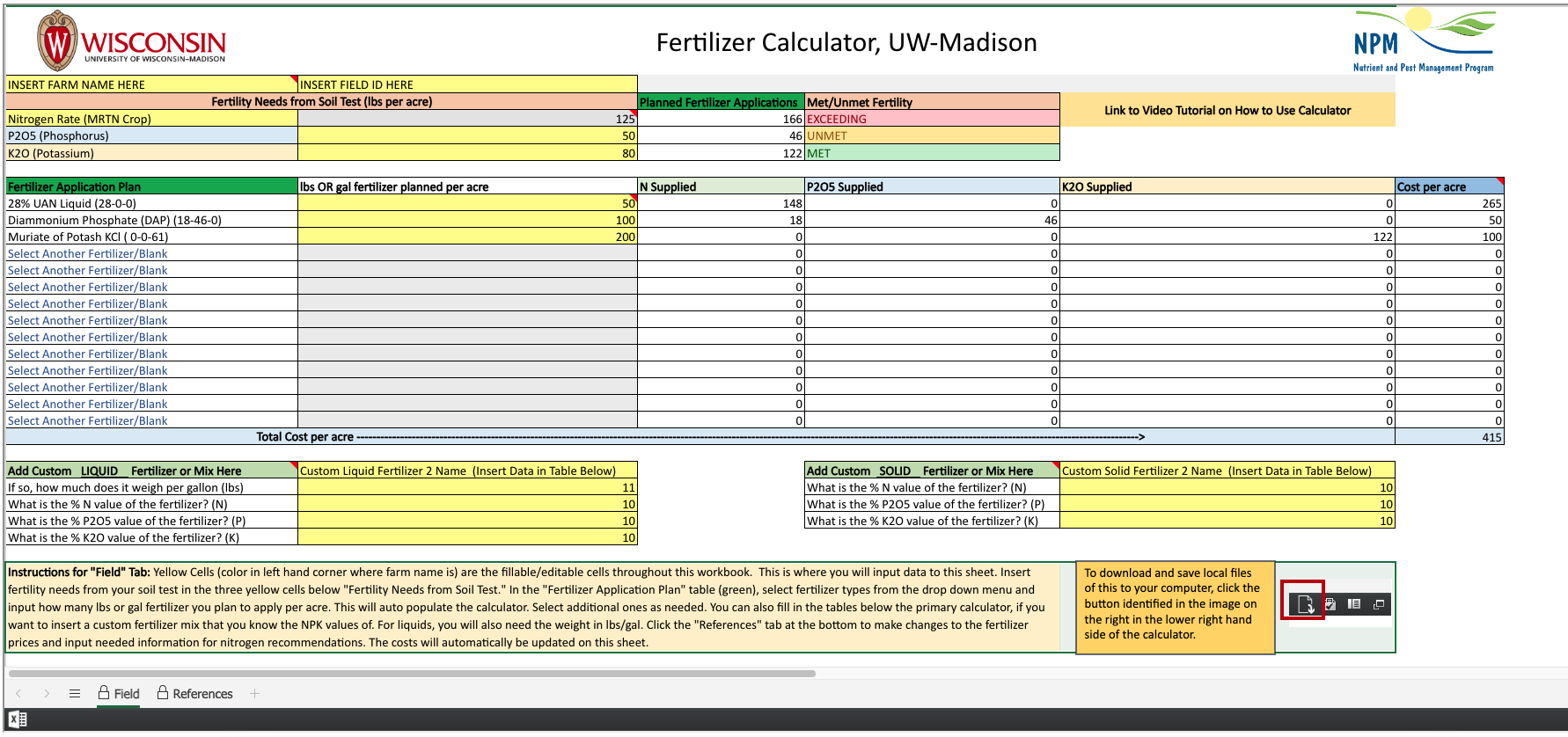 N Uptake and Loss Potential
When to apply Nitrogen in Wisconsin?
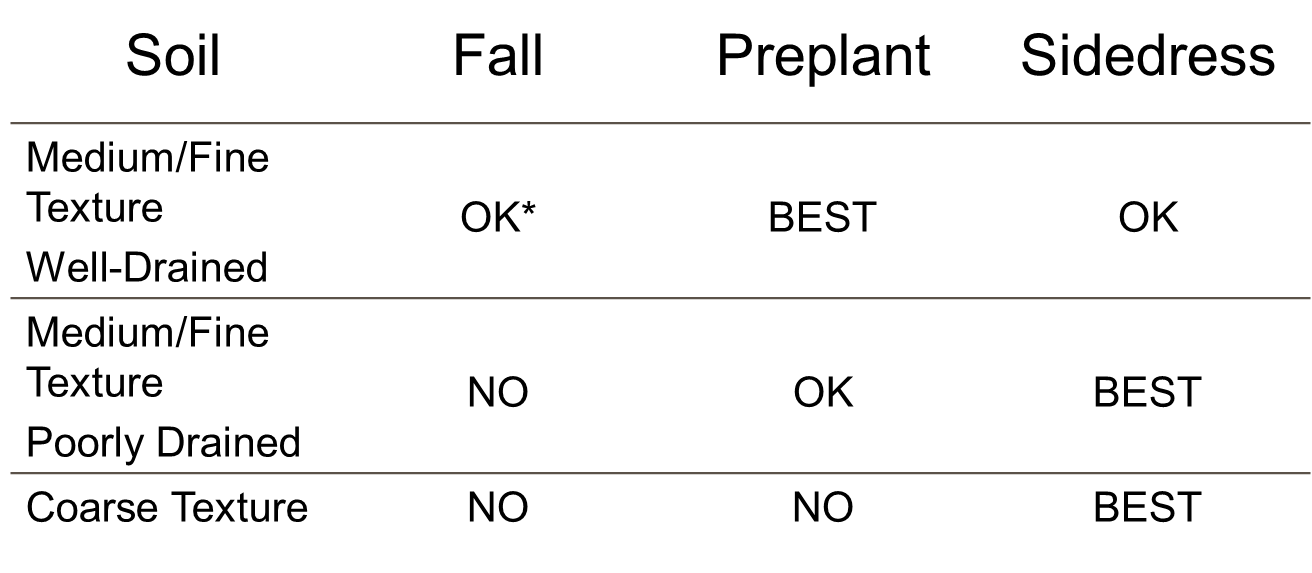 * Includes use of BMPs for fall-applied N.
[Speaker Notes: N4.2.1  The best times to apply nitrogen in Wisconsin depends on soil type and soil temperature. Generally, from a water quality protection and farm economics perspective, fall applications of commercial fertilizer nitrogen should be avoided.]
Nitrogen Uptake in Corn Example
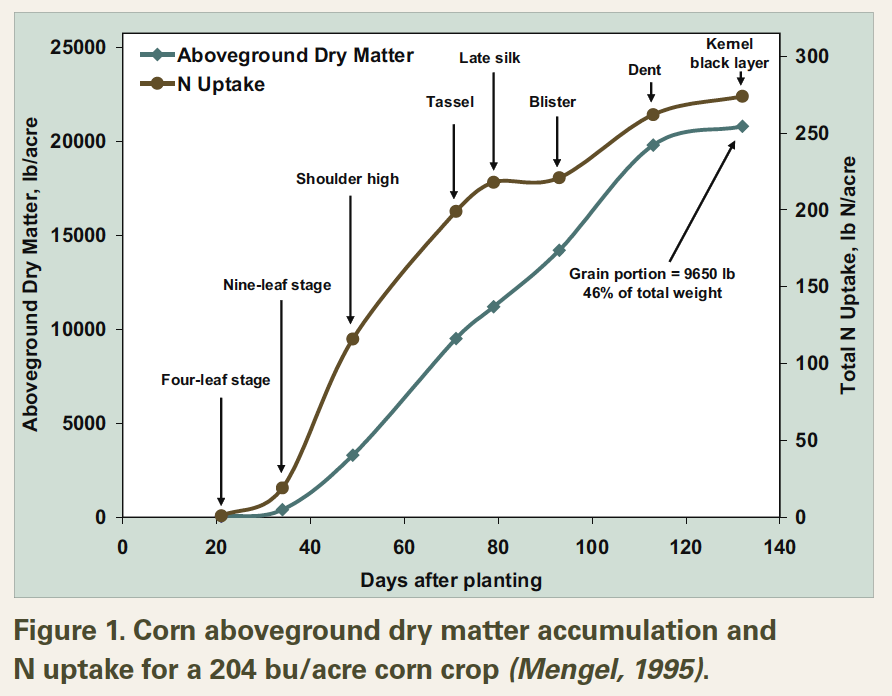 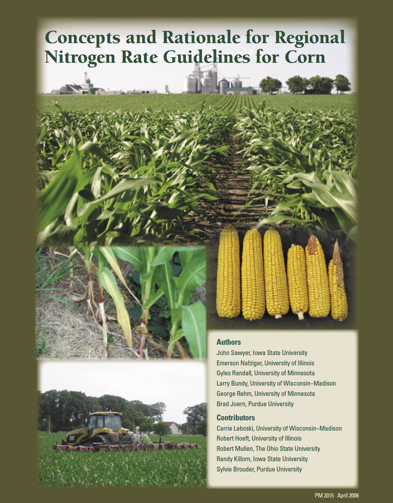 Concepts and Rationale for Reginal Nitrogen Rate Guidelines for Corn. Sawyer et al. 2006. Iowa State Extension
[Speaker Notes: N4.2.1  The best times to apply nitrogen in Wisconsin depends on soil type and soil temperature. Generally, from a water quality protection and farm economics perspective, fall applications of commercial fertilizer nitrogen should be avoided.]
When to apply Nitrogen in via Manure?
Spring- prior to planting
Fall- after soil temperatures have dropped below 50 ℉
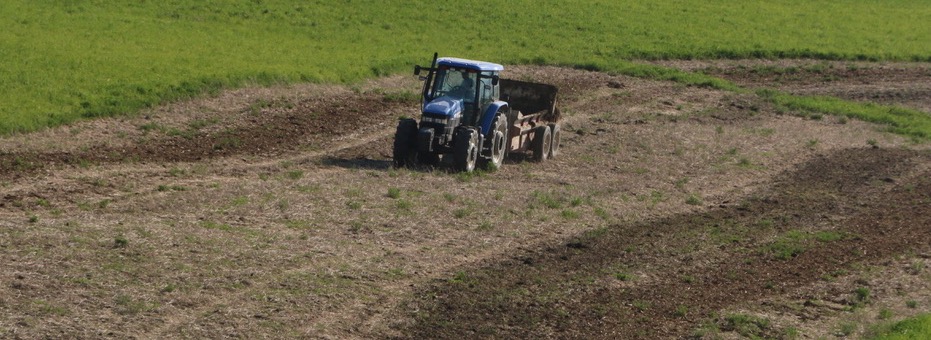 [Speaker Notes: N4.2.2 The best time to apply manure in Wisconsin is prior to planting or after soil temperatures have dropped below 50 degrees F in the fall.]
Nitrogen Application Restrictions
Environmental and Landscape restrictions
Soil temperature
Soil Type (sands, etc)
Depth to bedrock
Depth to water table
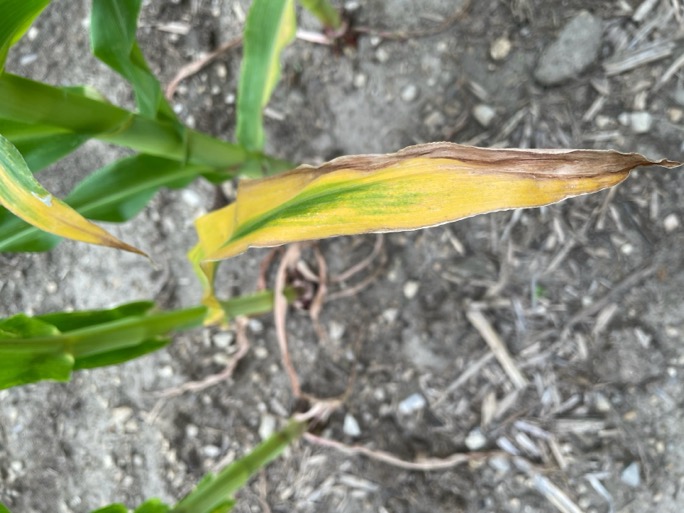 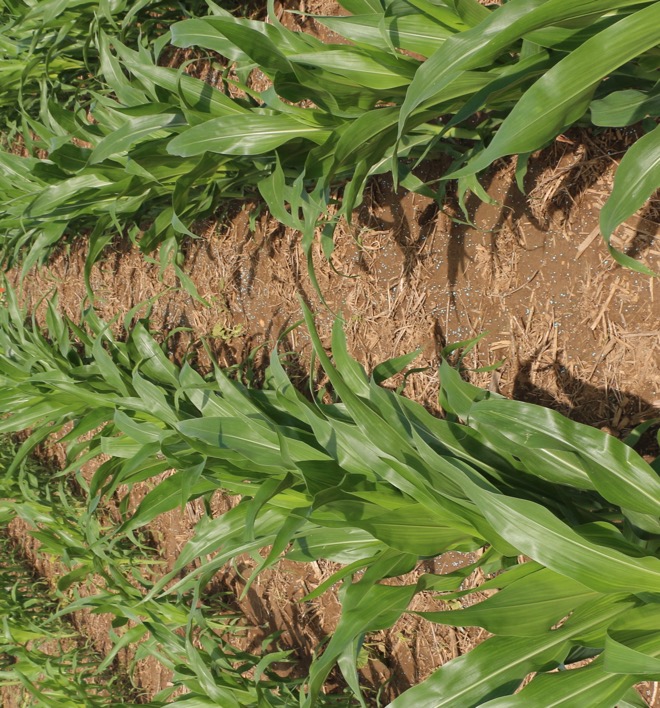 Photos courtesy of Dan Smith
[Speaker Notes: N4.2.3  Nitrogen applications are restricted by environmental and landscape restrictions include soil temperature, soil type, and proximity to bedrock.]
Nitrogen Application Restrictions: SnapPlus
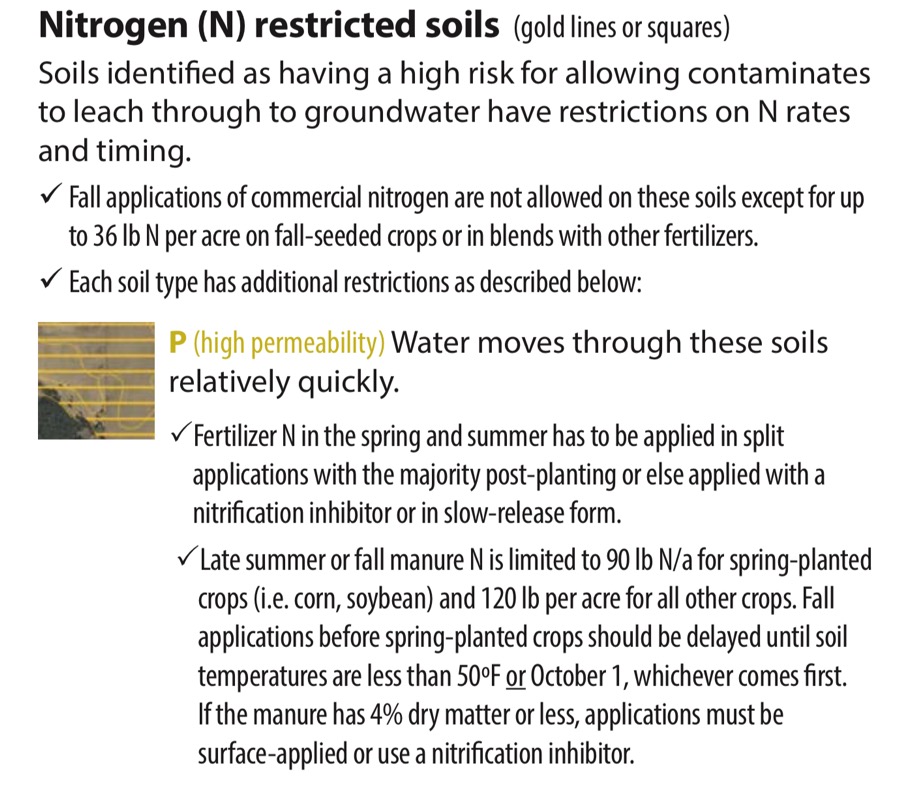 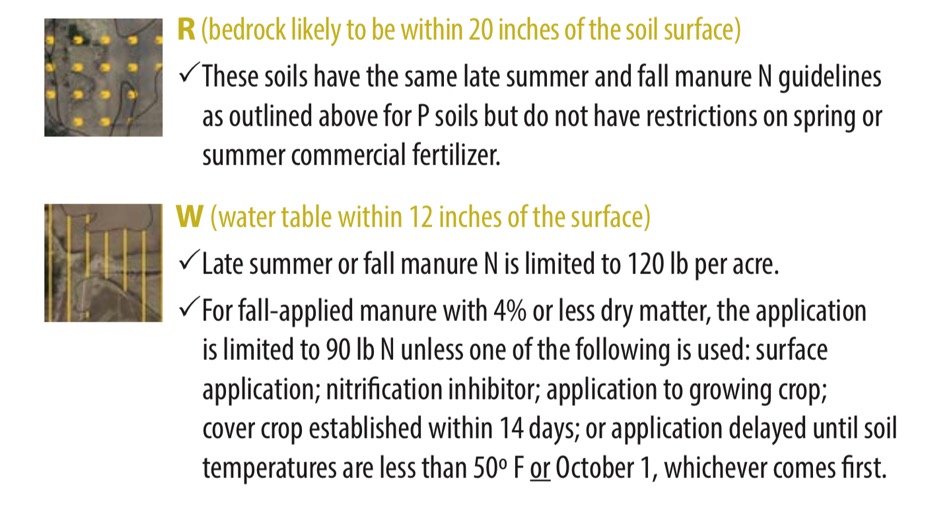 [Speaker Notes: N4.2.4  SnapPlus can provide manure restriction and prohibition area maps.]
Economic and Environmental Considerations of N Application Methods
[Speaker Notes: N4.3.1  Application method of N (surface, injection, broadcast, band, foliar, and incorporation) has advantages and disadvantages both environmentally and economically.]
Nitrogen Placement: Surface and Foliar
Spring preplant applications- medium/fine texture well drained soils
Sidedress applications- medium/fine textured poorly drained and course texture soils
Wheat and other crop applications where incorporation is not an option
Urea and urea-containing fertilizers subject to ammonia volatilization without incorporation or rain within 2-3 days of applications
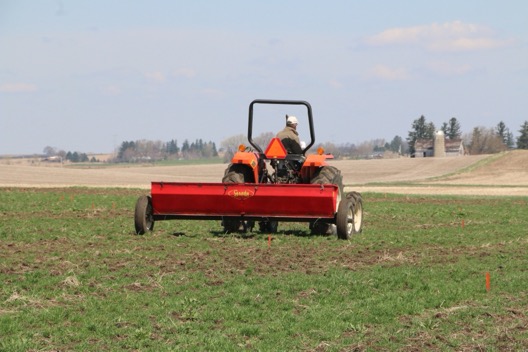 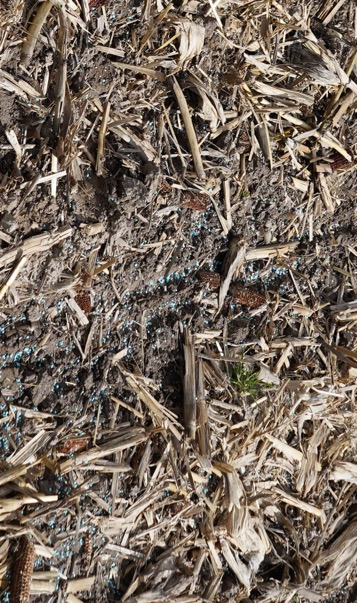 Maximum loss= 20-30% of nitrogen
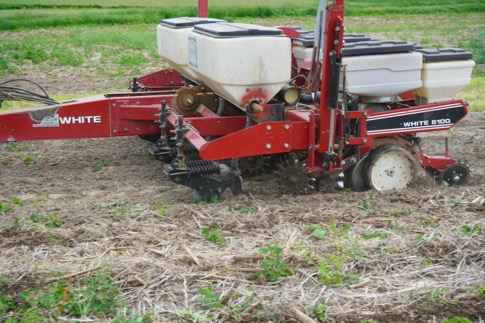 Injection/Subsurface Considerations
Starter fertilizer- subsurface applications
Always based on crop need and soil test values
Starter fertilizers usually increase corn yields when soils are in the responsive range. 
Factors influencing response include soil test values, soil compaction, fertilizer rate, placement, planting date, and tillage
Broadcasted starter fertilizer applications are not likely have same effect.
Anhydrous ammonia- necessary application technique
Avoid using on sites prone to soil erosion 
Fall applications only ok on well drained medium/fine texture soils using best management practices (apply when soil temperatures are below 50 ℉ and use a nitrification inhibitor)
[Speaker Notes: N4.3.2  Starter fertilizer is often desired, however, is not always necessary.]
Nitrogen Placement: Broadcast and Band
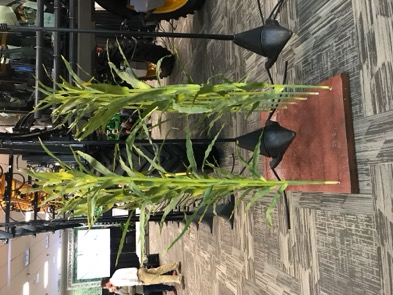 Fertilizers: Urea, UAN solutions, Ammonium sulfate, and Ammonium nitrate
Will cause crop injury if nitrogen comes in contact with plant
Urea and urea-containing fertilizers subject to ammonia volatilization without incorporation or rain within 2-3 days of applications
Recommended for sandy and poorly drained soils
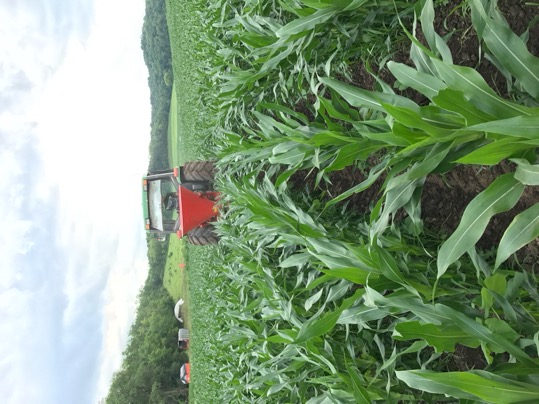 Maximum loss= 20-30% of nitrogen
Nitrogen Placement: Incorporation
Urea and UAN solutions
Ammonia volatilization occurs without incorporation or rain within 2-3 days of applications
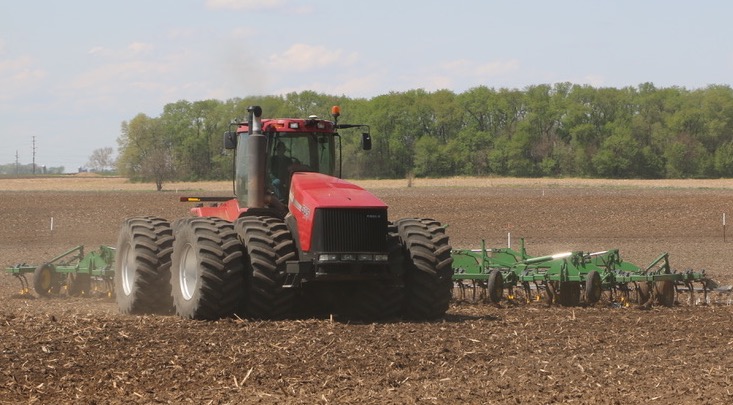 Maximum loss= 20-30% of nitrogen
Nitrogen Placement: Multiple Applications
MRTN based rate
Subtract manure and legume credits
Yield increases are not necessarily seen on medium/fine texture soils when compared to spring applied nitrogen
Reduces risk of nitrogen losses
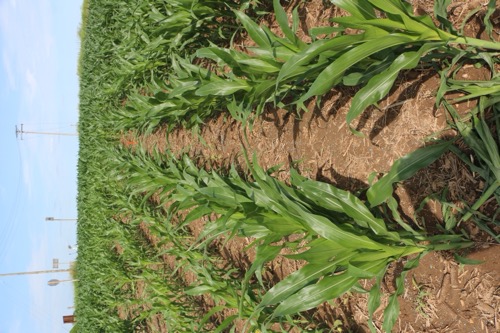 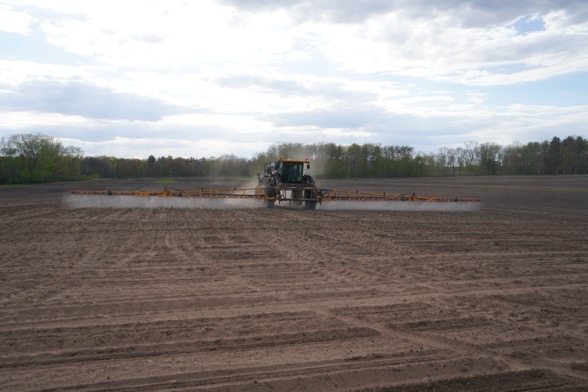 [Speaker Notes: N4.3.3  Split applying nitrogen has become common practice on many Wisconsin farms and is a way to reduce risk but may not always be necessary based on soil type.]
Nitrogen Resources
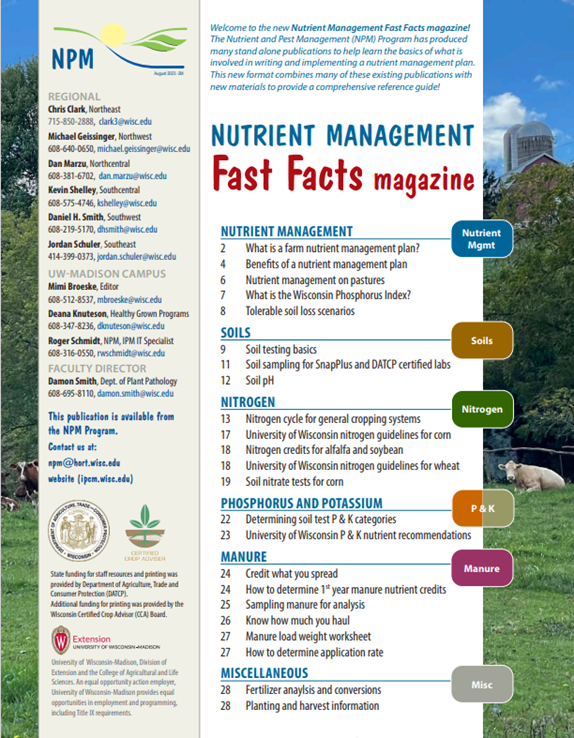 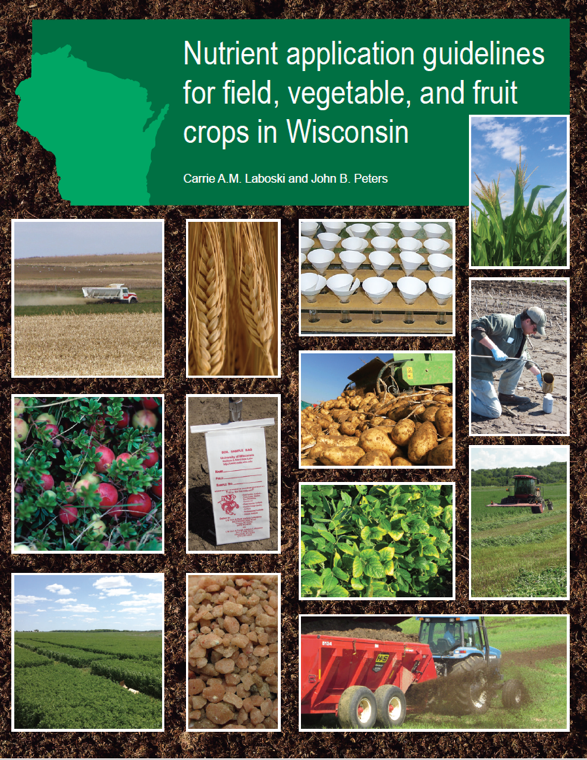 Thanks!
Questions?
Name
Title
Nutrient and Pest Management (NPM) Program
UW-Madison Division of Extension

Email: Phone:
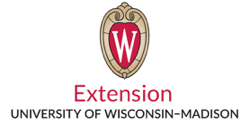